Chapter 7
Applying Chevron
1
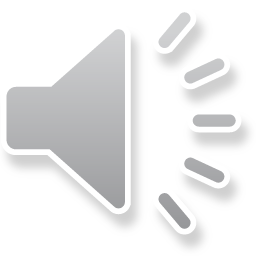 Chevron and Ambiguous Drafting
“When analyzing an agency’s interpretation of a statute, we often apply the two-step framework announced in Chevron. Under that framework, we ask whether the statute is ambiguous and, if so, whether the agency’s interpretation is reasonable. This approach “is premised on the theory that a statute’s ambiguity constitutes an implicit delegation from Congress to the agency to fill in the statutory gaps.””
But what if Congress just screwed-up?
2
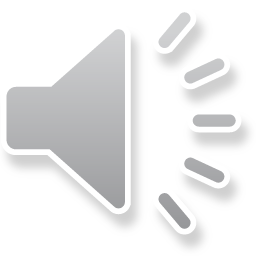 King v. Burwell, 576 U.S. (2014)
“In extraordinary cases, however, there may be reason to hesitate before concluding that Congress has intended such an implicit delegation.”
Whether those credits are available on Federal Exchanges is thus a question of deep “economic and political significance” that is central to this statutory scheme; had Congress wished to assign that question to an agency, it surely would have done so expressly. 
The elephant in the mousehole problem as Scalia liked to put it.
It is especially unlikely that Congress would have delegated this decision to the IRS, which has no expertise in crafting health insurance policy of this sort.
3
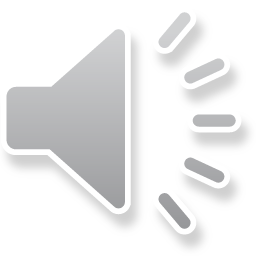 Gonzales v. Oregon, 546 U.S. 243 (2006)
The Controlled Substances Act controls the prescribing of drugs that are listed in the Act (typically drugs with abuse potential) and prohibits the prescribing of drugs that are banned from legal use in the US (heroin and marijuana, for example). DOJ enforces the Act.
DOJ Reg: [prescriptions] 'be issued for a legitimate medical purpose by an individual practitioner acting in the usual course of his professional practice.‘’
The Act does not define these terms and they are traditionally left to the states.
Practitioners allowed by their states to prescribe under the CSA must register with the Drug Enforcement Administration (DEA).
4
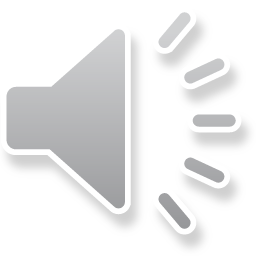 Who Has the Authority to Define Legitimate Medical Purpose?
Oregon passes an assisted suicide law - physicians can write prescriptions for lethal amounts of drugs.
Bush II administration opposed assisted suicide.
AG issues interpretive rule - assisted suicide is not a proper medical purpose.
Docs who assist suicide face CSA prosecution.
This included criminal penalties.
The Court found that while the statute was ambiguous as to legitimate medical purpose, an agency must also show that Congress intended it to construe the statute.
The Court found that Congress intended the states to define these terms under the CSA.
5
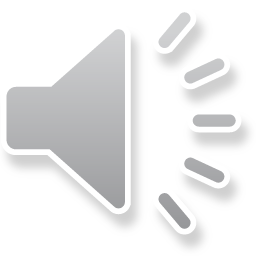 Example - Court/Agency Conflicts in Interpretation
6
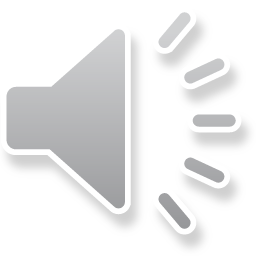 FCC Regulations on Telecommunications
FCC regulation preempts state regulation.
Necessary for radio and broadcast TV.
Definition of Telecommunications
"Telecommunications" is defined in the Act as "the transmission, between or among points specified by the user, of information of the user's choosing, without change in the form or content of the information as sent and received.“
A telecommunications service provides the connections.
Originally wire, then microwave, satellite, then packet-switched networks (Internet).
7
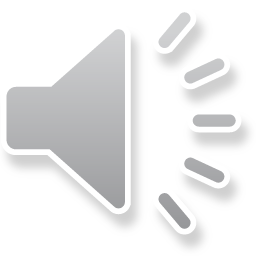 What is an Information Service?
Communications Act defines "information services" as "the offering of a capability for generating, acquiring, storing, transforming, processing, retrieving, utilizing, or making available information via telecommunications.“
An information service provides content.
This was for pre-Internet news services such as Reuters. 
The FCC does not regulate information services, thus no preemption of state action.
8
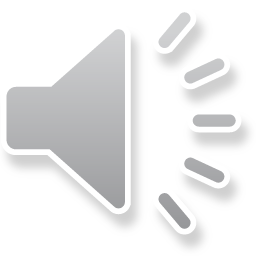 AT&T CORP. v. City of Portland, 216 F. 3d 871 (CTA9 2000)
Portland wants to regulate broadband providers
Why might a locality want to regulate broadband (ISPs)?
The FCC has not classified broadband.
Industry says they are telecommunications providers, thus not subject to local regulation.
9th Cir finds the statute ambiguous and, in the absence of agency action, finds that broadband is a telecommunications service.
9
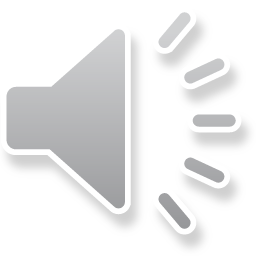 NCTA et al. v. Brand X, 545 U.S. 967 (2005)
FCC then promulgates a rule defining broadband providers as information services, which it does not regulate.
This removes state preemption.
Does the holding in AT&T CORP. v. City of Portland bar this rule?
No, because the Court found the statute ambiguous, leaving room for a different agency interpretation.
Had the court said that the statute required their treatment as telecommunications services, the agency could not have overruled it in a regulation.
10
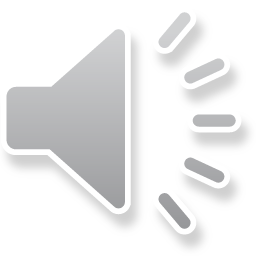 The Continuing Saga of Net Neutrality
The information services classification came back to bite the FCC on net neutrality.
Verizon v. FCC, 740 F.3d 623 (D.C. Cir. 2014) held that the agency could not impose net neutrality provisions on information services.
The FCC then promulgated a rule reclassifying internet service providers as telecommunications services, which could be regulated.
This was upheld in US Telecom Association v. FCC, 825 F.3d 674 (D.C. Cir. 2016).
The Trump FCC has gone back to the information service definition to avoid net neutrality regulation.
This should leave Portland free to regulate.
11
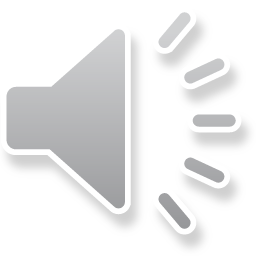 Chevron was about notice and comment rules
What if the court is not looking at a rule?
12
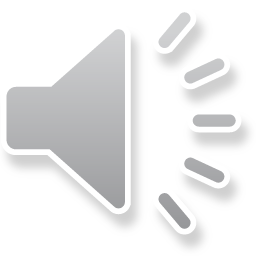 Leading up to Mead: Christensen v. Harris County, 529 U.S. 576 (2000)
“Here . . . we confront an interpretation contained in an opinion letter, not one arrived at after, for example, a formal adjudication or notice-and-comment rulemaking. Interpretations such as those in opinion letters--like interpretations contained in policy statements, agency manuals, and enforcement guidelines, all of which lack the force of law--do not warrant Chevron-style deference.”
13
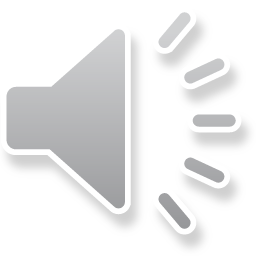 When does Chevron Apply? - United States v. Mead, 533 U.S. 218 (2001)
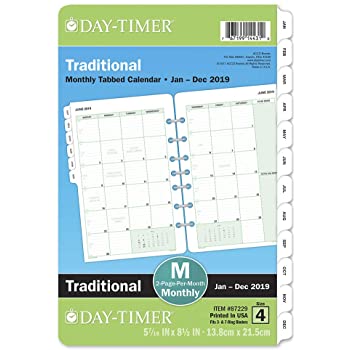 Mead is a letter ruling on the classification of a product for tariff purposes (Daytimer calendars)
...administrative implementation of a particular statutory provision qualifies for Chevron deference when it appears that Congress delegated authority to the agency generally to make rules carrying the force of law, and that the agency interpretation claiming deference was promulgated in the exercise of that authority.
Remanded for Skidmore (persuasion) analysis.
14
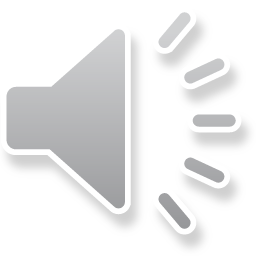 Barnhart v. Walton, 535 U.S. 212 (2002):Chevron/Skidmore Hybrid?
This is a SSA interpretation of a statute that is in various guidance documents that bind the agency.
“In this case, the interstitial nature of the legal question, the related expertise of the Agency, the importance of the question to administration of the statute, the complexity of that administration, and the careful consideration the Agency has given the question over a long period of time all indicate that Chevron provides the appropriate legal lens through which to view the legality of the Agency interpretation here at issue.”
15
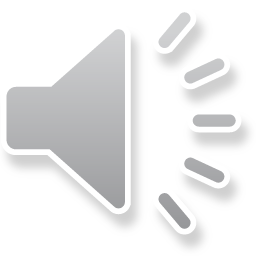 What is Happening in Barnhart?
Since this is not a rule, it would normally get no deference (Mead).
The Court uses these factors to determine if there is enough agency process to justify Chevron.
The importance of interpretation to agency policy;
The period that the agency has held the view;
The legal expertise of the agency;
The complexity of the problem; 
If these are met, the Court can apply Chevon.
These factors help the court evaluate whether the agency is right.
This persuades the court to agree with the agency more than to defer to it.
16
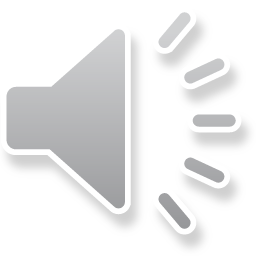 Applying Barnhart
HUD issues guidance on construction of the anti-kickback provisions in a real estate act
Published in the register as policy statements with no notice and comment.
Should the court defer to these under Barnhart?
Yes, according to the Second and Ninth Circuits; no, according to the Seventh Circuit. 
(If the agency sees this as binding, maybe it should be a rule.)
17
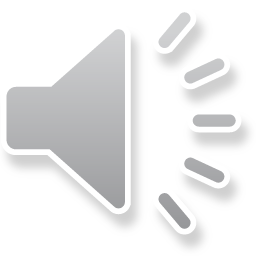 Public Citizen v. U.S. Dept. of Health and Human Services, 332 F.3d 654 (D.C. Cir. 2003)
The agency had the authority to make notice and comment regulations on this issue.
It did not do so - the Medicare Manual is not a notice and comment regulation.
The Medicare Manual is the terms of the contract that Medicare services providers have to sign to participate in Medicare.
It is binding on the parties through contract law, not through the legal authority of a regulation.
If a provider knowingly violates the terms of the contract and bills for the service, there can also be criminal penalties for fraud.
The Court applied Mead, finding no deference, rather than doing the Barnhart analysis.
18
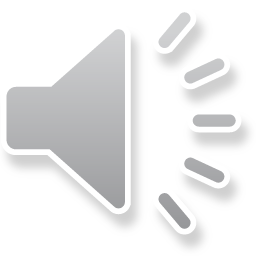 Whitman v. American Trucking Assns., 531 U.S. 457 (2001) – You can lose on 2
Chevron Step One
The court found that the Clean Air Act was ambiguous on the point.
Chevron Step Two
The court found that the agency had stepped outside of the ambiguity and overreached its authority. (An impermissible interpretation.)
Think about this as arbitrary and capricious analysis when we finish the next section.
19
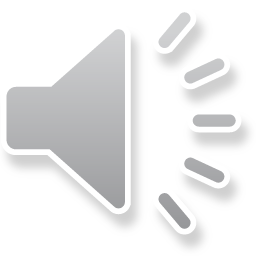 Interpretation of an Agency's Own Rules
Courts should defer to an agency interpretation of its own rules.
Seminole Rock (1945), upheld by Auer, (1997) 
If the rule just repeats the statute, it shows no agency expertise and gets no additional deference.
These are thrown into doubt by Kisor.
Kisor upholds Auer when there is significant agency expertise involved, but with significant dissent.
Otherwise it is Skidmore.
Be prepared to argue Barnhart factors to convince the court that the agency’s interpretation is persuasive if you represent the agency.
20
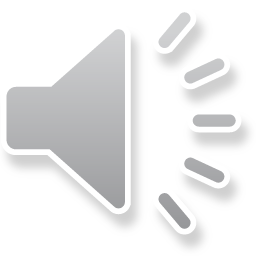 Do the Courts Really Follow Chevron/Mead?
Scholars have studied the actual behavior of the appeals courts and the United States Supreme Court in applying these tests
The courts are more likely to use Chevron when there is notice and comment, and more likely to use Mead/Barnhart/Skidmore  for less formal actions.
However, there are cases where formal actions get Mead and some cases in which less formal actions get Chevron.
Some courts even ignore Chevron if asked to by the agency.
21
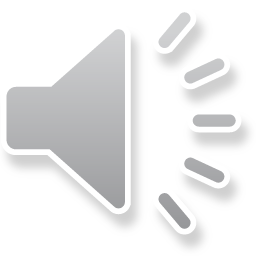 ABA Adlaw Conference 2007 - Judge Garland, DC Cir, on Chevron:
If you have an ambiguous statute, and need Chevron deference, do not say that the interpretation is clear and there is no other way to construe the law. Say it is ambiguous and you are making a reasonable interpretation based on your knowledge of the statute and the regulatory circumstances.
22
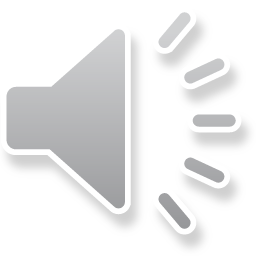 The Implications of Flexible Judicial Review Standards
Assume you are agency council.
Assume you have an ambiguous statute that the agency plans to implement with a notice and comment rule. 
Also assume that you want to avoid reversal in the courts because of the delay and cost
How does your advice differ if you are sure you will get Chevron, versus if there is a significant chance you will get Skidmore/Barnhart even if the court calls it Chevron?
Does it make agencies more cautious/careful in promulgating rules because they understand that they need to be persuasive, not just depend on Chevron?
23
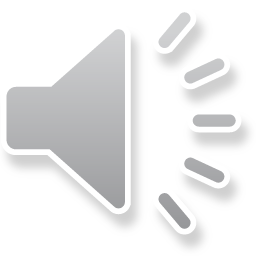